Замечательные линии треугольника
[Speaker Notes: В режиме слайдов ответы появляются после кликанья мышкой]
К замечательным линиям треугольника мы отнесём:
	- медианы;
	- биссектрисы;
	- высоты;
	- описанная окружность;
	- вписанная окружность;
	и др.
[Speaker Notes: В режиме слайдов ответы появляются после кликанья мышкой]
Упражнение 1
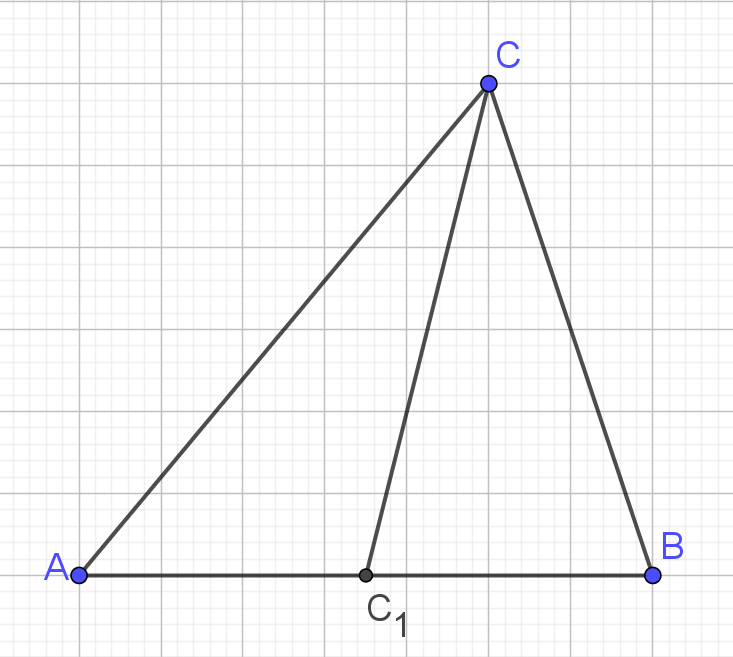 [Speaker Notes: В режиме слайдов ответы появляются после кликанья мышкой]
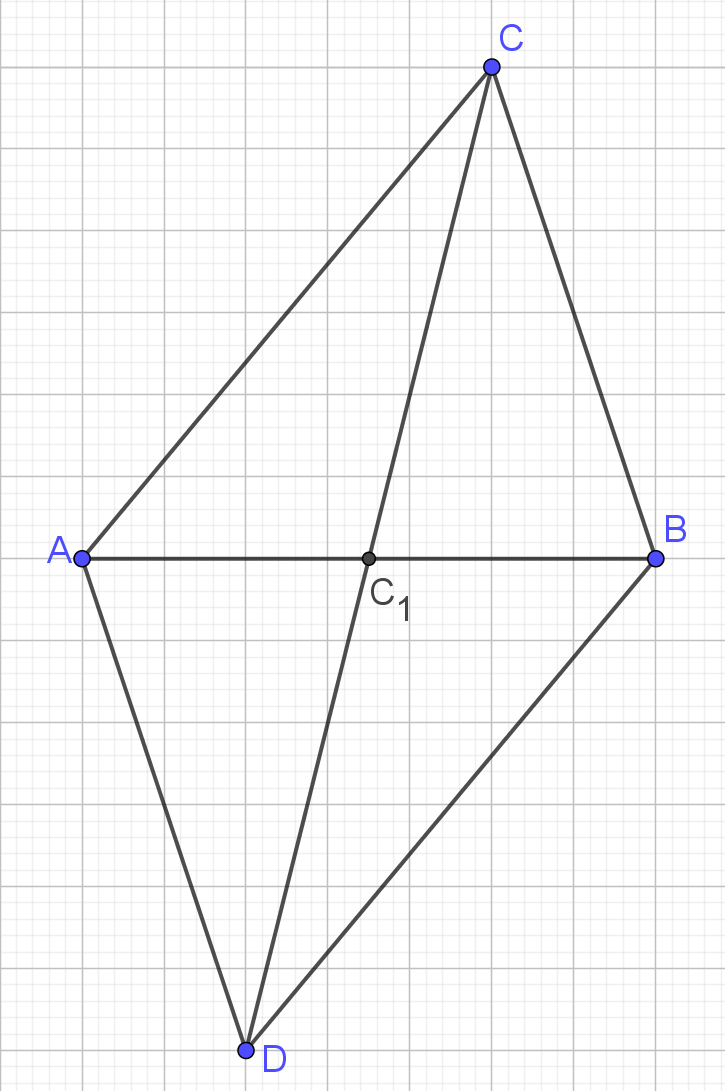 [Speaker Notes: В режиме слайдов ответы появляются после кликанья мышкой]
Упражнение 2
Докажите, что медиана прямоугольного треугольника, проведенная из вершины прямого угла, равна половине гипотенузы.
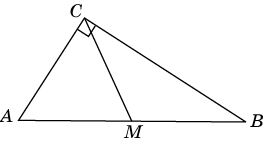 Доказательство следует из того, что центром окружности, описанной около прямоугольного треугольника, является середина гипотенузы.
[Speaker Notes: В режиме слайдов ответы появляются после кликанья мышкой]
Упражнение 3
Докажите, что если медиана треугольника равна половине стороны, к которой она проведена, то этот треугольник прямоугольный.
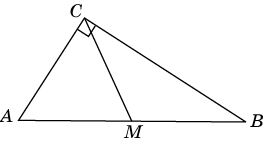 Доказательство. В этом случае основание M медианы равноудалено от вершин треугольника и, следовательно, является центром описанной окружности. Угол C опирается на диаметр AB, следовательно, равен 90о.
[Speaker Notes: В режиме слайдов ответы появляются после кликанья мышкой]
Упражнение 4
Медиана, проведенная к гипотенузе прямоугольного треугольника, равна 3 и делит прямой угол в отношении 1:2. Найдите меньший катет треугольника.
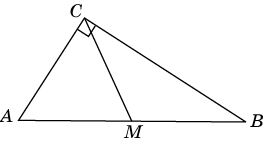 Ответ: 3.
[Speaker Notes: В режиме слайдов ответы появляются после кликанья мышкой]
Упражнение 5
Гипотенуза прямоугольного треугольника равна 4. Найдите радиус описанной окружности.
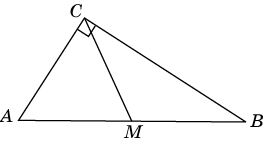 Ответ: 2.
[Speaker Notes: В режиме слайдов ответы появляются после кликанья мышкой]
Упражнение 6
Медиана, проведенная к гипотенузе прямоугольного треугольника, равна 3 и делит прямой угол в отношении 1:2. Найдите меньший катет треугольника.
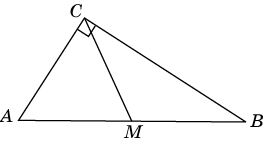 Ответ: 3.
[Speaker Notes: В режиме слайдов ответы появляются после кликанья мышкой]
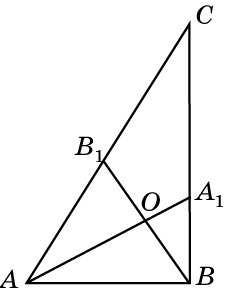 Решение: Предположим, что биссектриса AA1 проходит через середину O биссектрисы BB1. Тогда AO является медианой, следовательно, высотой треугольника ABB1.
В прямоугольном треугольнике ABO сумма углов A и B равна 90о. Следовательно, в треугольнике ABC сумма углов A и B равна 180о, что невозможно. Таким образом, одна биссектриса треугольника не может проходить через середину другой.
Упражнение 7
Может ли одна биссектриса треугольника проходить через середину другой?
[Speaker Notes: В режиме слайдов ответы появляются после кликанья мышкой]
Упражнение 8
В прямоугольном треугольнике ABC из вершины прямого угла C проведены медиана CD и высота CE.  Докажите, что биссектриса CF треугольника ABC является также биссектрисой треугольника CDE.
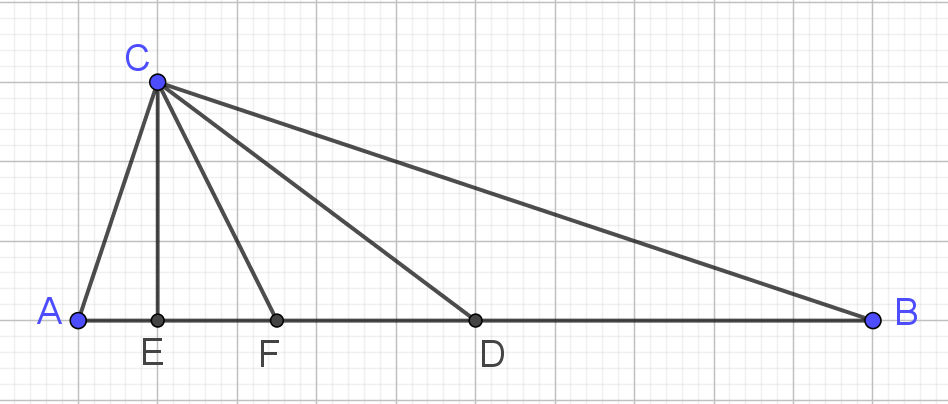 [Speaker Notes: В режиме слайдов ответы появляются после кликанья мышкой]
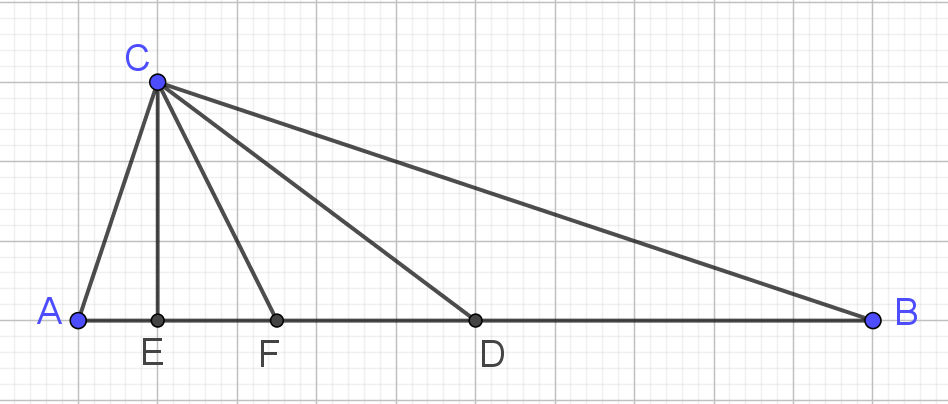 [Speaker Notes: В режиме слайдов ответы появляются после кликанья мышкой]
Упражнение 9
Биссектрисы  АА1  и	ВВ1 треугольника АВС пересекаются в точке О. Найдите угол АOB, если ACB = 50о.
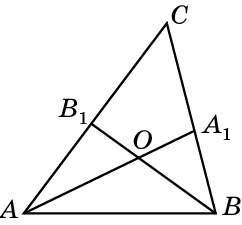 Ответ: 115о.
[Speaker Notes: В режиме слайдов ответы появляются после кликанья мышкой]
Упражнение 10
Углы треугольника АВС равны соответственно 40о, 60о и 80о. Найдите угол между высотами АA1 и BB1.
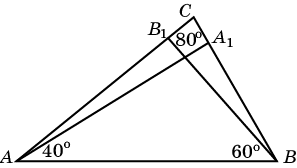 Ответ: 80о.
[Speaker Notes: В режиме слайдов ответы появляются после кликанья мышкой]
Упражнение 8
Докажите, что если AA1, BB1, CC1 – высоты треугольника ABC, то угол A1C1C равен углу B1C1C.
Доказательство. На сторонах BC и AC треугольника ABC, как на диаметрах, опишем окружности. Они пройдут через точки A1, B1, C1. Угол A1C1C равен углу A1AC как углы, опирающиеся на одну дугу A1C.
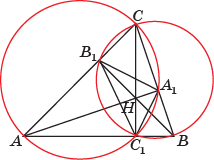 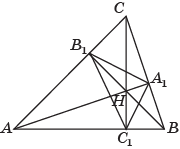 Угол A1AC равен углу B1BC. Угол B1BC равен углу B1C1C, как углы, опирающиеся на одну дугу B1C. Следовательно, угол A1C1C равен углу B1C1C.
[Speaker Notes: В режиме слайдов ответы появляются после кликанья мышкой]
Упражнение 9
Докажите, что если AA1, BB1, CC1 – высоты остроугольного треугольника ABC, то они содержат биссектрисы треугольника A1B1C1. Верно ли это для тупоугольного треугольника?
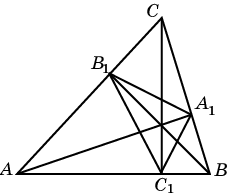 [Speaker Notes: В режиме слайдов ответы появляются после кликанья мышкой]
Решение. На сторонах треугольника ABC, как на диаметрах, опишем окружности. Они пройдут через точки A1, B1, C1. Угол A1C1C равен углу A1AC как углы, опирающиеся на одну дугу A1C. Угол A1AC равен углу B1BC. Угол B1BC равен углу B1C1C, как углы, опирающиеся на одну дугу B1C. Следовательно, угол A1C1C равен углу B1C1C, т.е. высота CC1 содержит биссектрису треугольника A1B1C1, проведённую из вершины C1. Для тупоугольного треугольника это неверно. Пример приведен на рисунке.
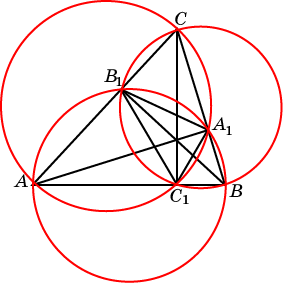 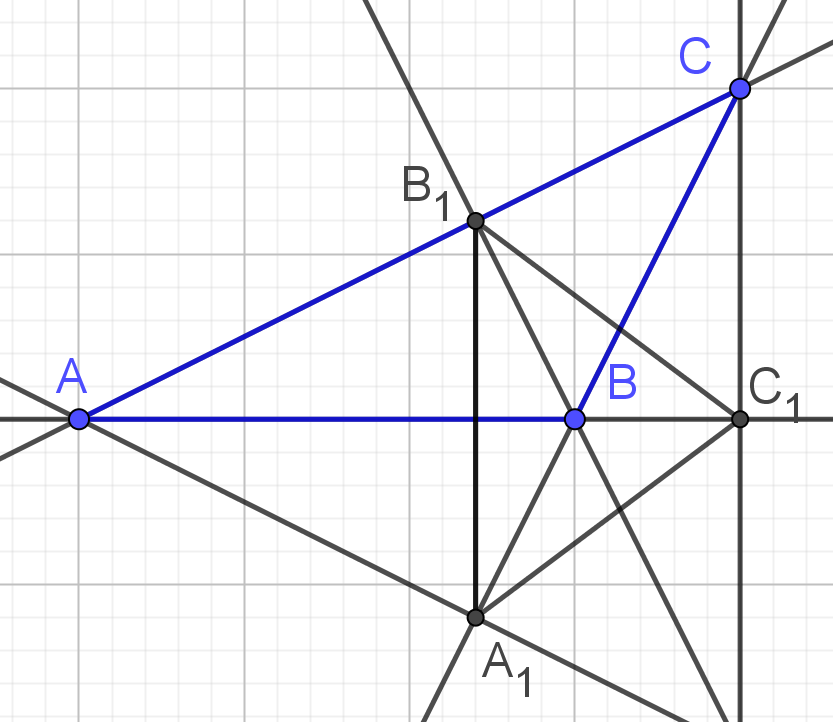 [Speaker Notes: В режиме слайдов ответы появляются после кликанья мышкой]
Упражнение 10
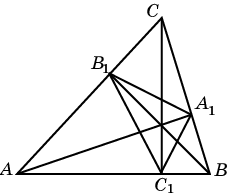 [Speaker Notes: В режиме слайдов ответы появляются после кликанья мышкой]
Окружность Эйлера*
Пусть в треугольнике ABC точки A1, B1, C1 обозначают основания медиан, проведённых из соответствующих вершин A, B, C; A2, B2, C2 – основания высот, опущенных из соответствующих вершин; H – точка пересечения этих высот или их продолжений; A3, B3, C3 – середины отрезков AH, BH и CH.
Докажите, что точки A1, B1, C1,  A2, B2, C2, A3, B3, C3 принадлежат одной окружности, называемой окружностью девяти точек, или окружностью Эйлера.
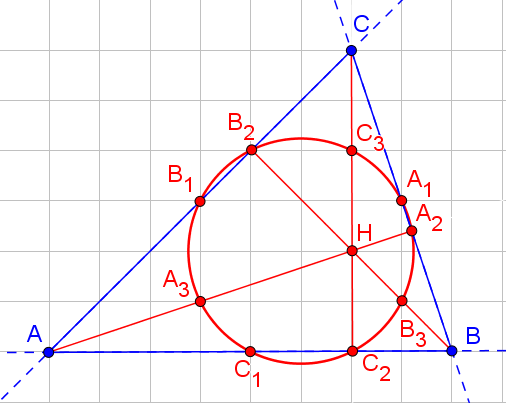 19
[Speaker Notes: В режиме слайдов ответы появляются после кликанья мышкой]
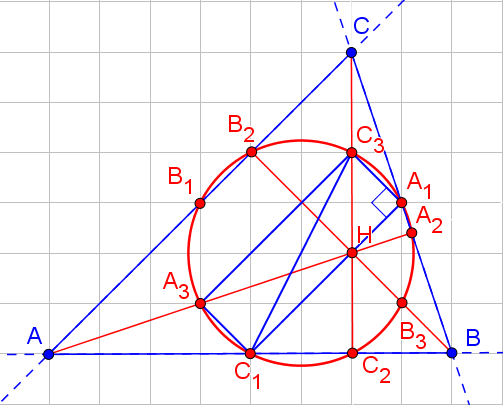 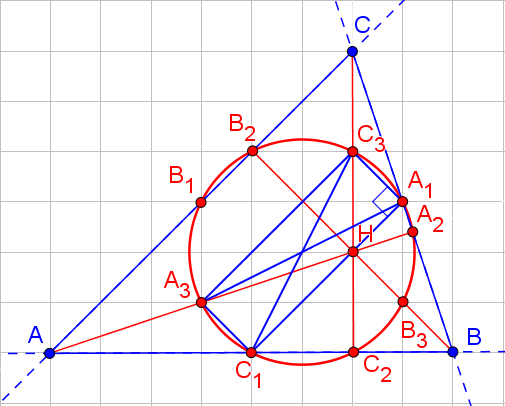 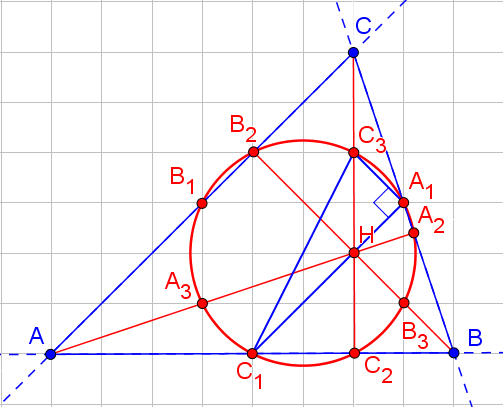 20
[Speaker Notes: В режиме слайдов ответы появляются после кликанья мышкой]
Упражнение 1
Радиус окружности, описанной около треугольника ABC, равен R. Найдите радиус окружности Эйлера.
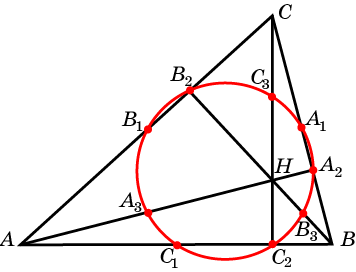 [Speaker Notes: В режиме слайдов ответы появляются после кликанья мышкой]
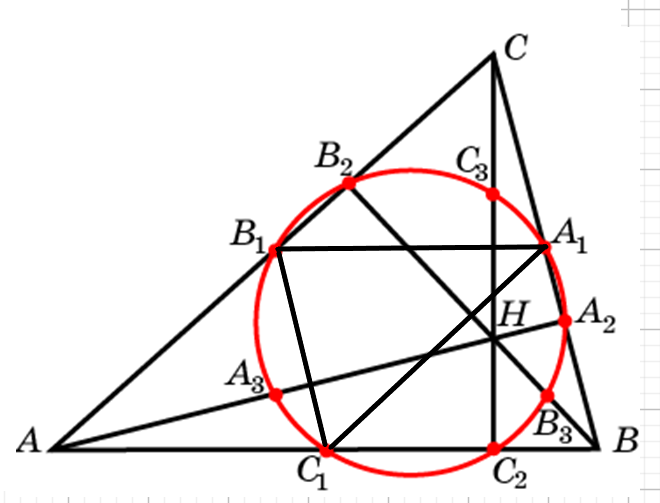 [Speaker Notes: В режиме слайдов ответы появляются после кликанья мышкой]
Упражнение 2
На клетчатой бумаге изобразите треугольник, как показано на рисунке. Отметьте нужные точки и проведите через них окружность Эйлера. Найдите её радиус, считая стороны клеток равными 1.
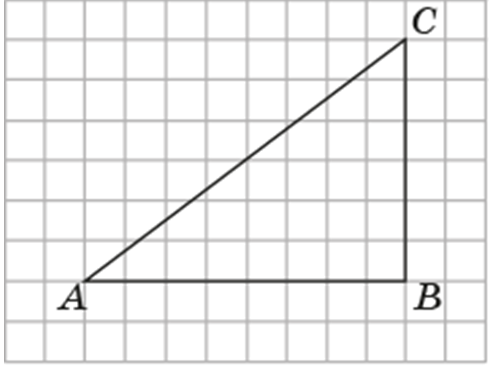 [Speaker Notes: В режиме слайдов ответы появляются после кликанья мышкой]
Ответ. Окружность показана на рисунке. Её радиус равен 2,5.
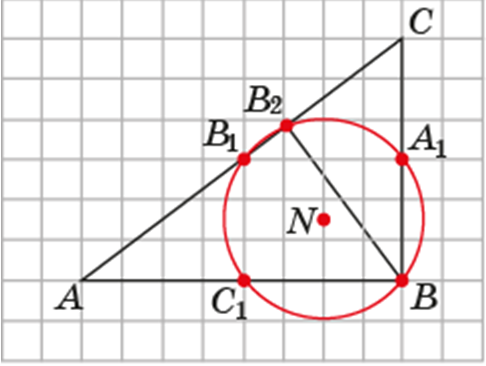 [Speaker Notes: В режиме слайдов ответы появляются после кликанья мышкой]
Упражнение 3
На клетчатой бумаге изобразите треугольник, как показано на рисунке 3. Отметьте нужные точки и проведите через них окружность Эйлера. Найдите ее радиус, считая стороны клеток равными 1.
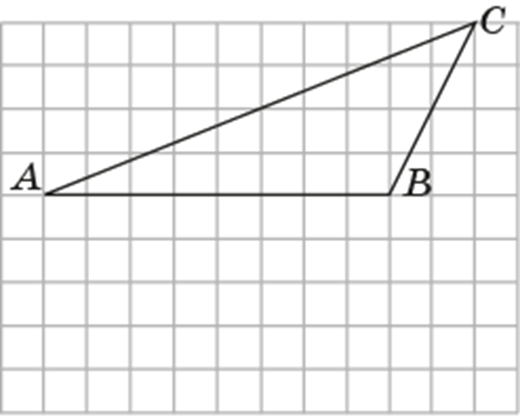 [Speaker Notes: В режиме слайдов ответы появляются после кликанья мышкой]
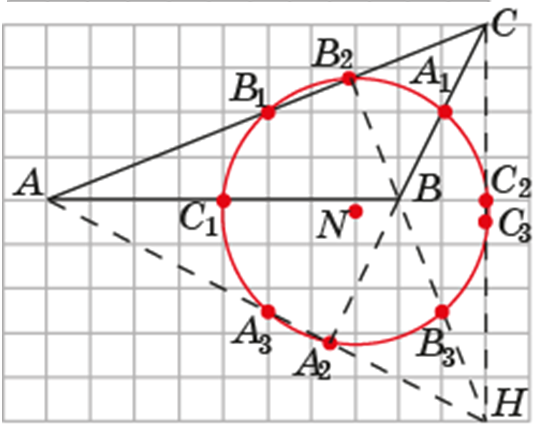 [Speaker Notes: В режиме слайдов ответы появляются после кликанья мышкой]
Упражнение 4
Радиус окружности, описанной около треугольника ABC, равен R. Найдите радиус окружности, описанной около треугольника, вершинами которого являются основания высот треугольника ABC.
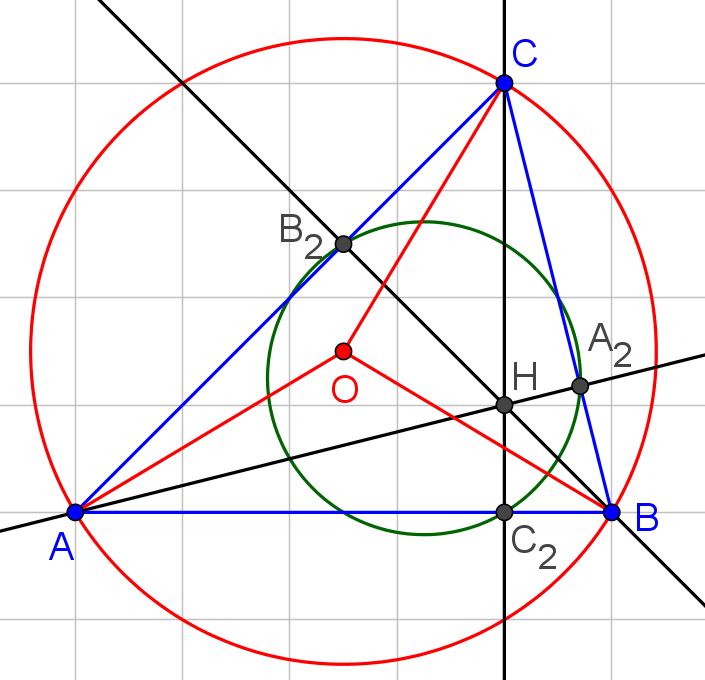 [Speaker Notes: В режиме слайдов ответы появляются после кликанья мышкой]
Упражнение 5
Пусть H – ортоцентр треугольника ABC. Докажите, что окружности Эйлера треугольников ABC, ABH, ACH, BCH совпадают.
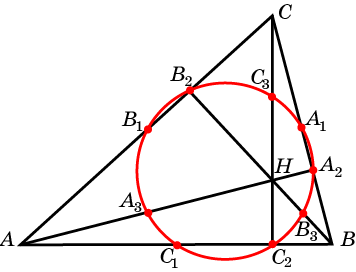 [Speaker Notes: В режиме слайдов ответы появляются после кликанья мышкой]
Решение. Докажем, например, что окружности Эйлера треугольников ABC и ABH совпадают. Действительно, основаниями высот треугольника ABH являются точки A2, B2, C2. Окружность Эйлера треугольника ABH проходит через эти точки, следовательно, она совпадает с окружностью Эйлера треугольника ABC. Аналогично доказывается, что окружности Эйлера треугольников ABC, ACH и BCH совпадают.
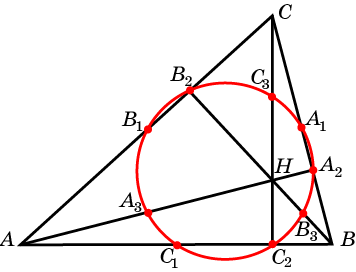 [Speaker Notes: В режиме слайдов ответы появляются после кликанья мышкой]
Прямая Симсона*
Докажите, что для произвольного треугольника основания перпендикуляров, опущенных из любой точки описанной окружности на стороны треугольника или их продолжения, лежат на одной прямой, называемой прямой Симсона.
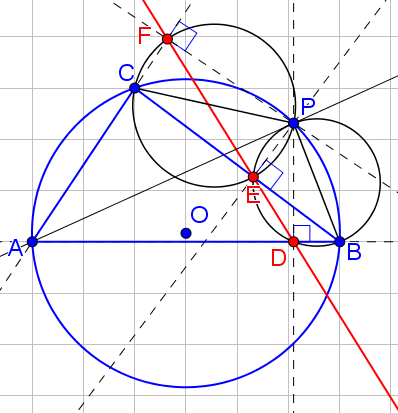 [Speaker Notes: В режиме слайдов ответы появляются после кликанья мышкой]
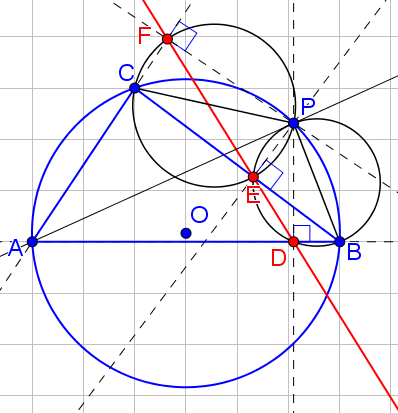 [Speaker Notes: В режиме слайдов ответы появляются после кликанья мышкой]
Упражнение 1
Докажите, что что если основания перпендикуляров, опущенных из точки P на стороны треугольника ABC или их продолжения, принадлежат одной прямой, то точка P принадлежит окружности, описанной около треугольника ABC.
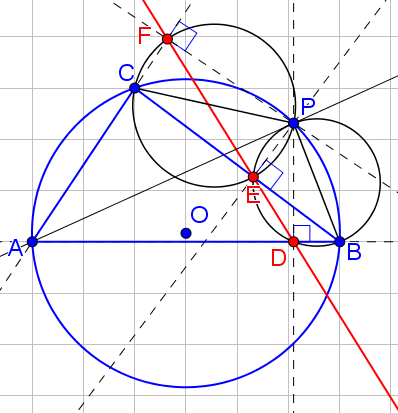 [Speaker Notes: В режиме слайдов ответы появляются после кликанья мышкой]
Упражнение 2
Даны треугольники ABC и ADE с общим углом A, стороны BC и DE которых пересекаются в точке F. Докажите, что окружности, описанные около треугольников ABC, ADE, BEF, CDF имеют общую точку.
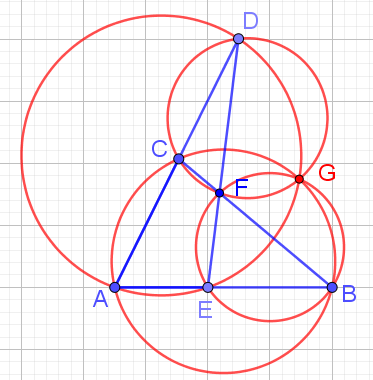 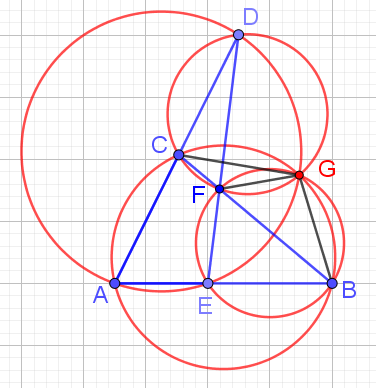 [Speaker Notes: В режиме слайдов ответы появляются после кликанья мышкой]
Упражнение 3
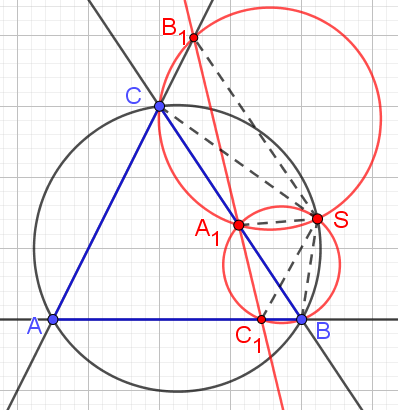 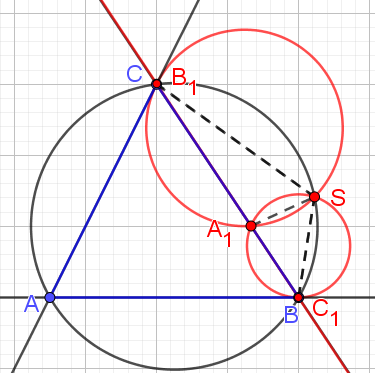 [Speaker Notes: В режиме слайдов ответы появляются после кликанья мышкой]
Упражнение 4
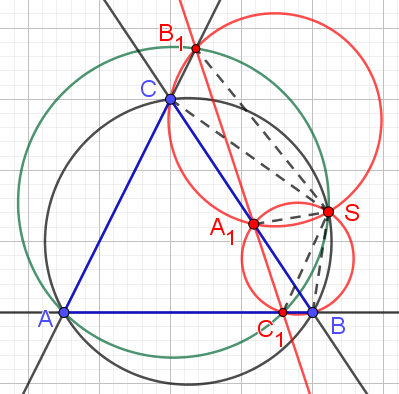 [Speaker Notes: В режиме слайдов ответы появляются после кликанья мышкой]
Упражнение 5
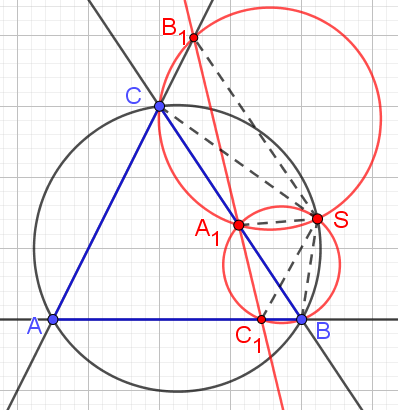 [Speaker Notes: В режиме слайдов ответы появляются после кликанья мышкой]